Your Title goes Here
SUBTITLE HERE
40th Miss Bennett College
Quick facts
Founded 1873 & Chartered as an all female HBCU 1926
7:1 Student/Faculty Ratio
2nd Safest college campus in North Carolina
Tuition and Fees- $20,257
Room & Board- $8,114.
1 of 2 all female HBCU’s
Admissions Requirements
Road map to Bennett
Academic programs
Division of Arts & Sciences
Division of Professional Studies
BS, Biology
BS, Chemistry
BS, Computer Science
BA, English
BASIS, Africana Women’s Studies
BASIS, History
BASIS, Self-Design
BS, Mathematics
BA, Music
BA/BFA, Theatre
BA, Political Science
BA, Psychology
BS, Business Administration
BS, Elementary Education
BSW, Social Work
BA, Special Education
BA, Journalism & Media Studies
Dual Degree Programs
BS, Chemistry/Chemical Engineering (NC A&T)
BS, Mathematics/Mechanical Engineering (NC A&T)
BS, Mathematics/Electrical Engineering (NC A&T)
BS, Mathematics/Industrial Engineering (NC A&T)
Student organizations
Slide title 29
Your next steps
1. Share on Social Media 
Use #BeABelle to share with your family and friends that you have been accepted to  Bennett College!

2. Submit Your FAFSA
 Submit your Free Application for Federal Student Aid and use Bennett’s code:  002911
Schedule your Financial Aid Appointment

3. Submit Your Deposit
 Pay your $150.00 deposit fee to reserve your seat in the upcoming class.

4. Engage with Bennett
View online virtual tour     
Join us for virtual events
Scholarships
United Negro College Fund (UNCF) scholarships
Admissions Scholarships:
Illustrious Belle- Full tuition, fees, room & board (4.0 GPA +)
The Elite Belle Award- $14,874 (3.6-3.99 GPA)
The Belle Achiever- $10,000 (3.0-3.59 GPA)
The Belle Award- $5,000 (2.6-2.99 GPA)
Outside Scholarships
Upcoming events
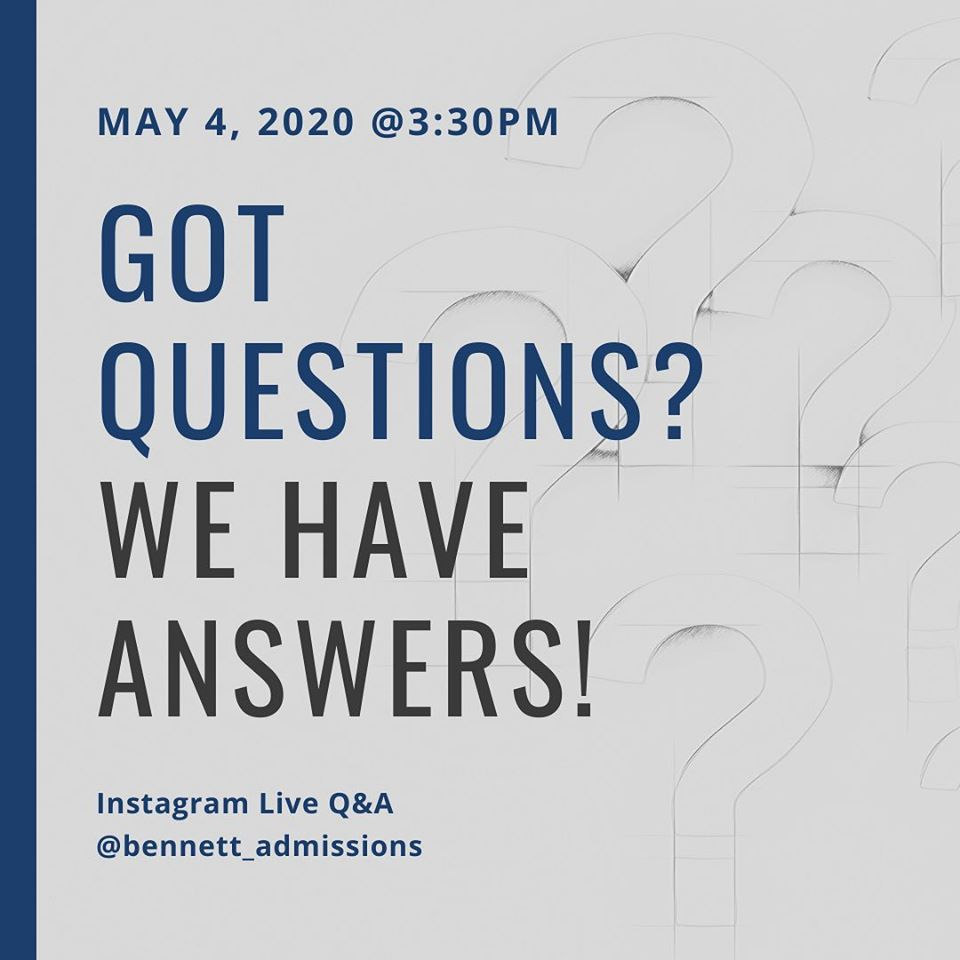 Contact us
Brittany E. Harris
Social Media
Email- bharris1@bennett.edu
Cell – (336)543-7440
Office- (336)517-2165
@bennett_admiss
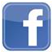 Bennett College Admissions
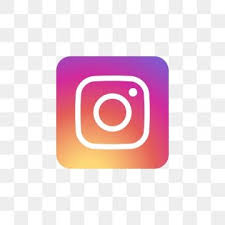 @bennett_admissions
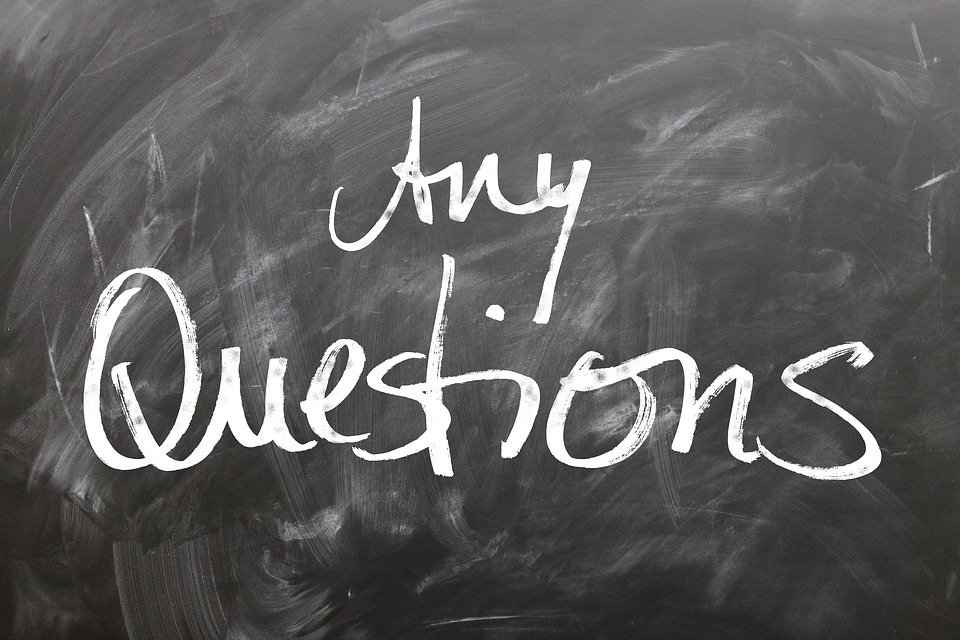 Questions